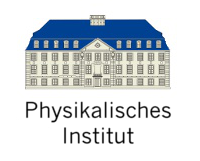 Pixel TPC
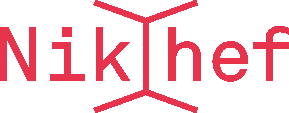 Yevgen Bilevych, Klaus Desch, Jean-Paul Fransen, Harry van der Graaf, Markus Gruber, Fred Hartjes, Bas van der Heijden, Kevin Heijhof, Charles Ietswaard, Dimitri John, Jochen Kaminski, Peter Kluit, Naomi van der Kolk, Auke Korporaal, Cornelis Ligtenberg, Oscar van Petten, Gerhard Raven, Joop Rövekamp, Lucian Scharenberg, Tobias Schiffer, Sebastian Schmidt and Jan Timmermans
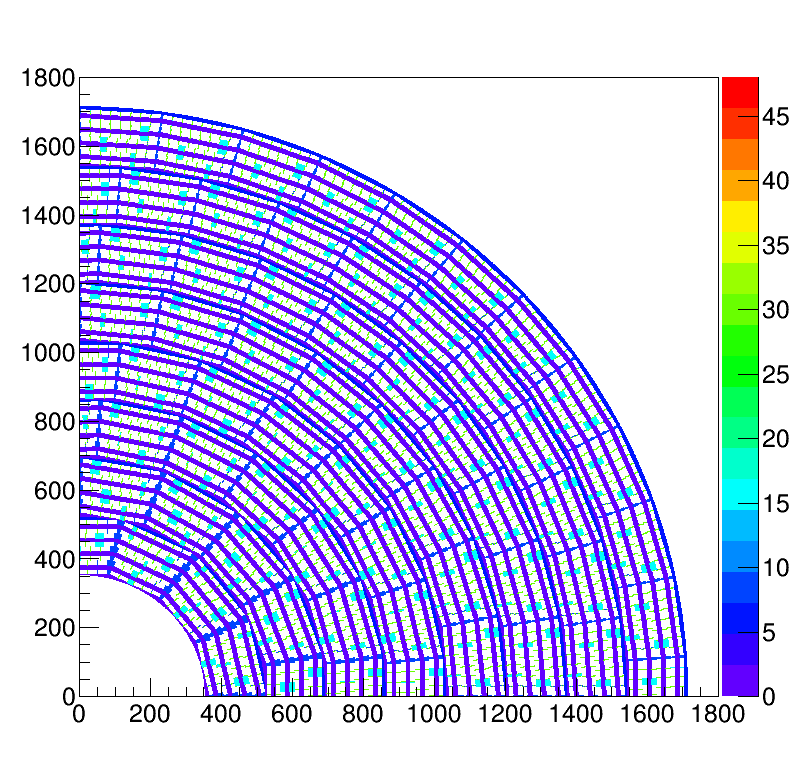 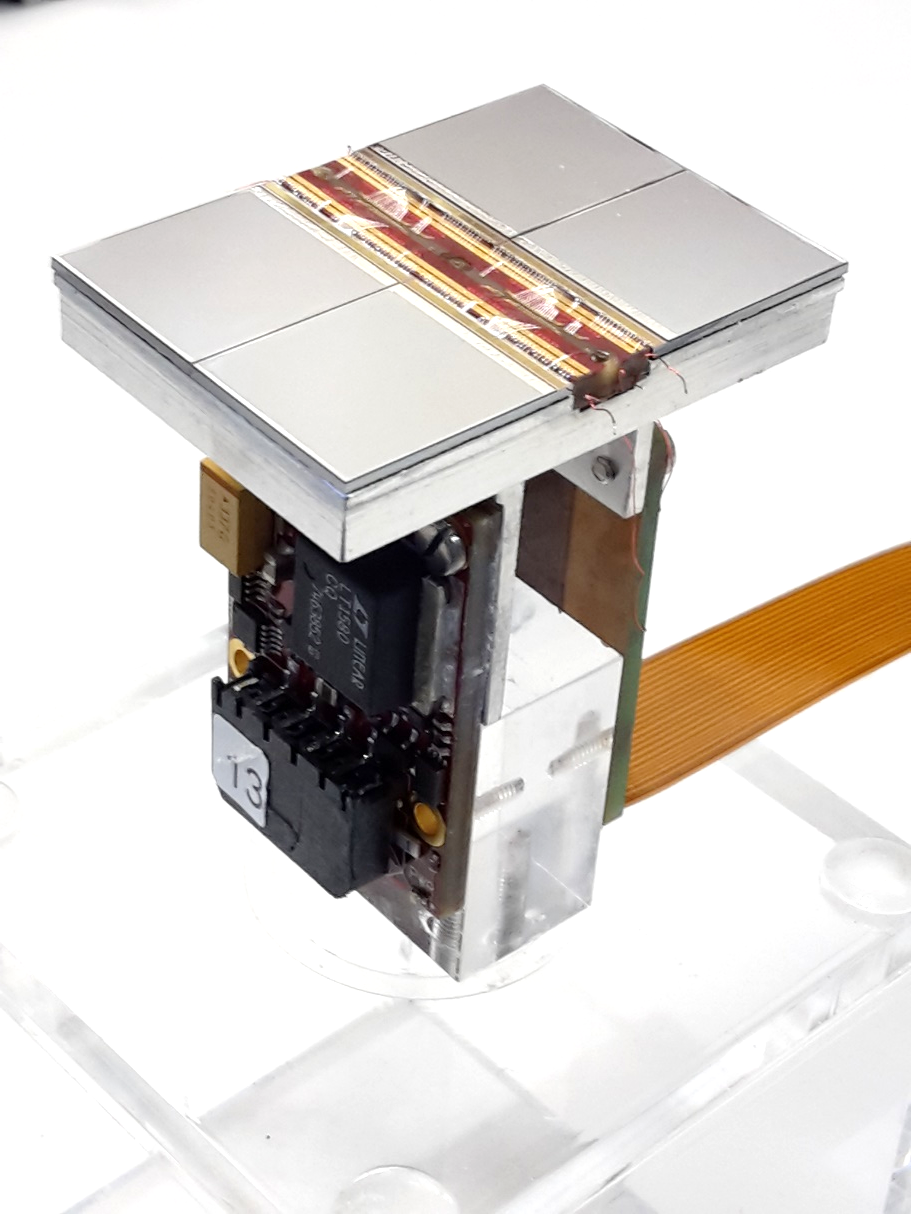 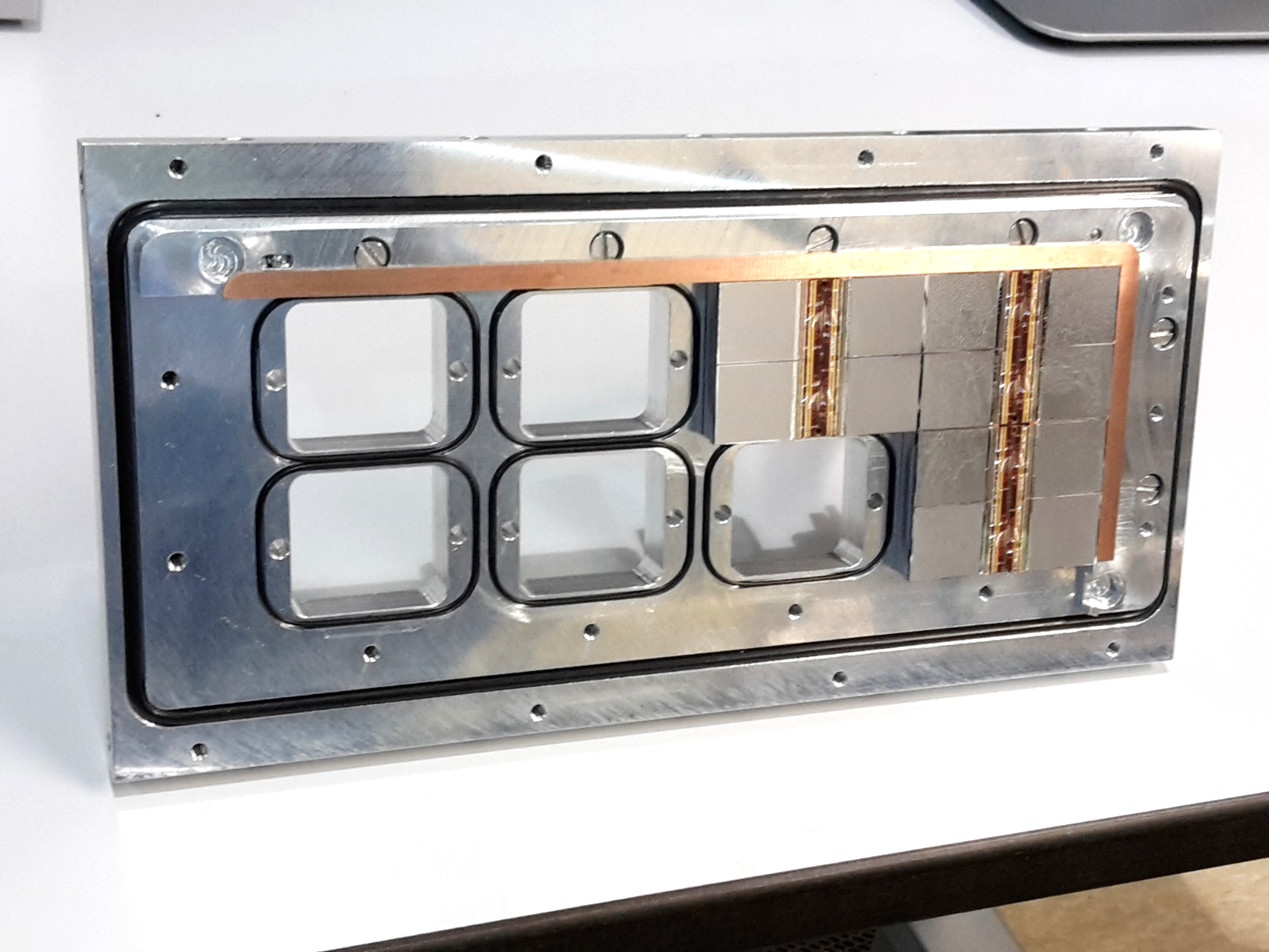 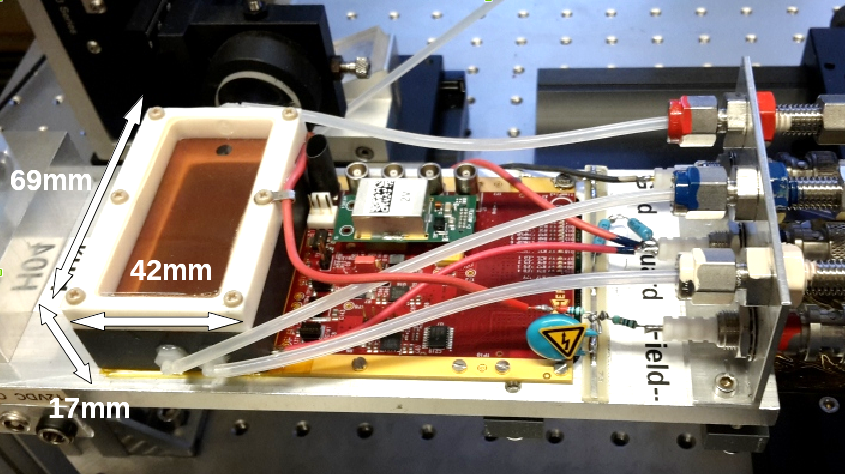 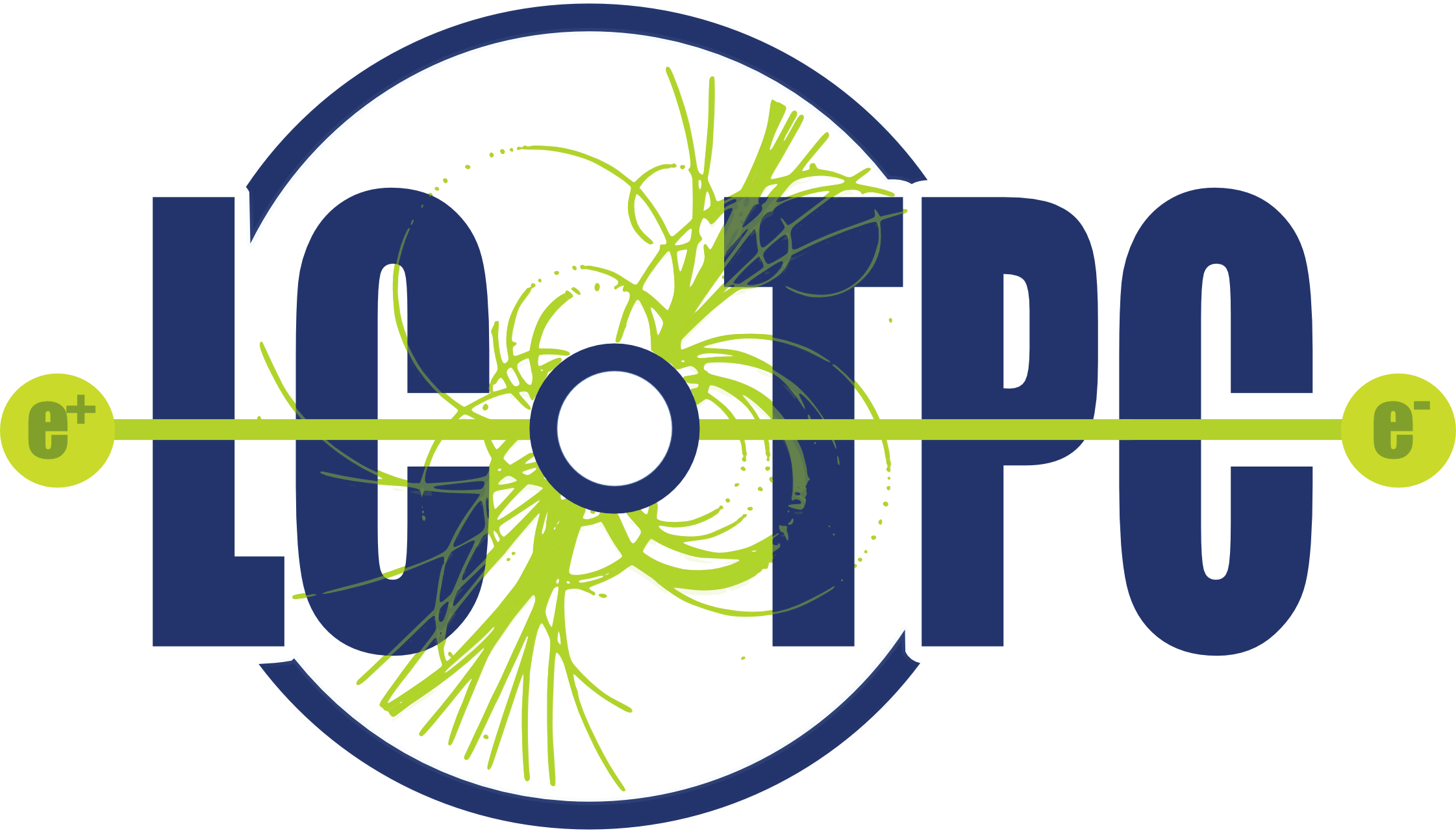 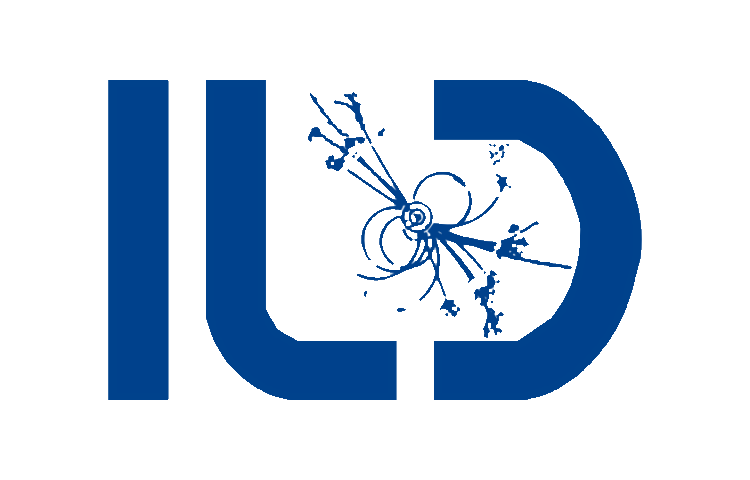 LCTPC Collaboration meeting @ DESY   9 – 11 january 2019
Ingrid, GridPix and Quad
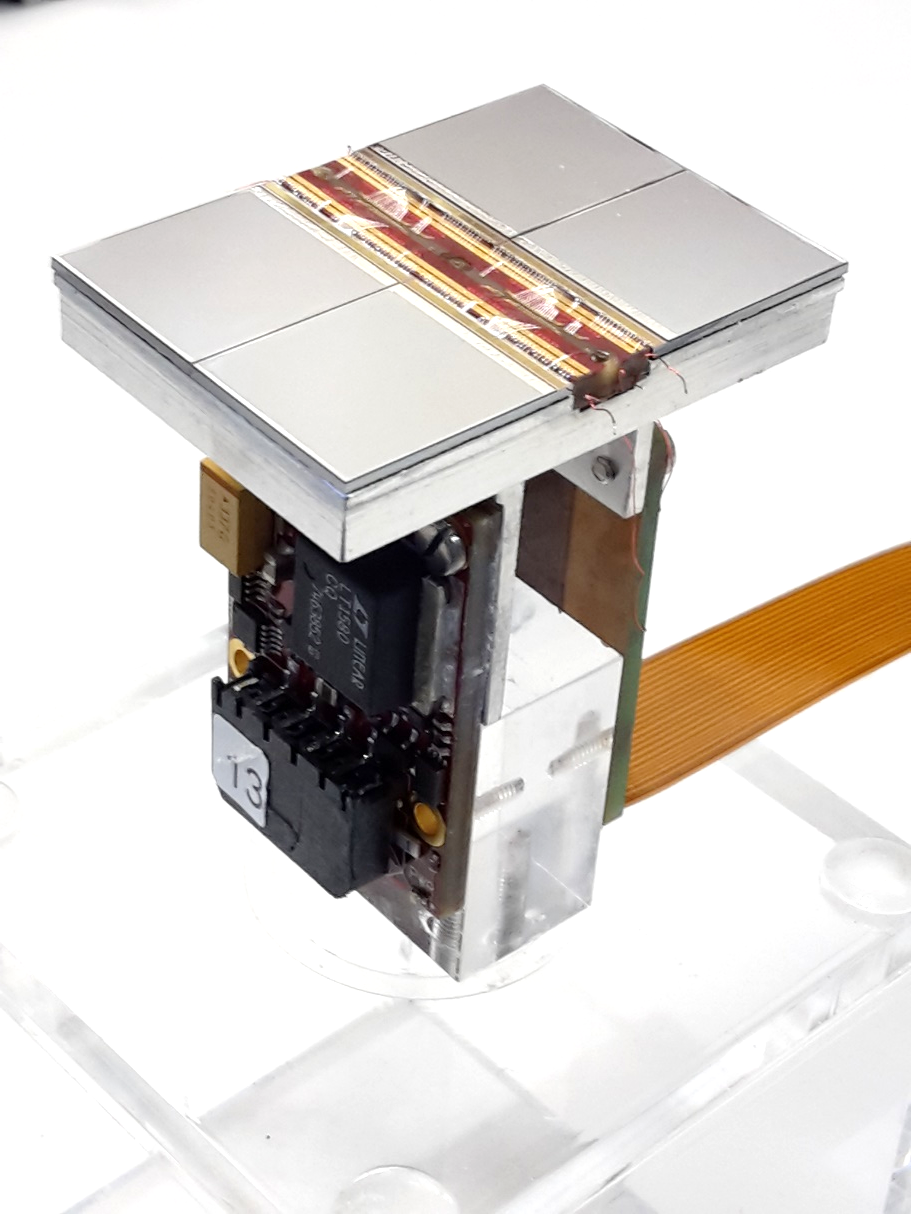 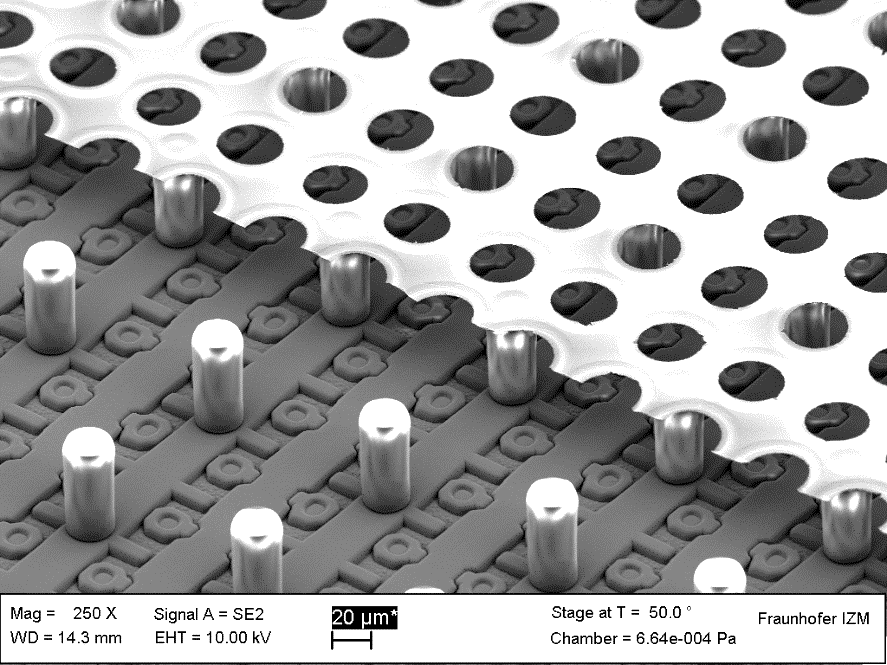 50 µm
Quad total size 39.6 x 28.38 mm
Sensitive area of 68.9%
Pixel TPC single hit resolutions B= 0 T
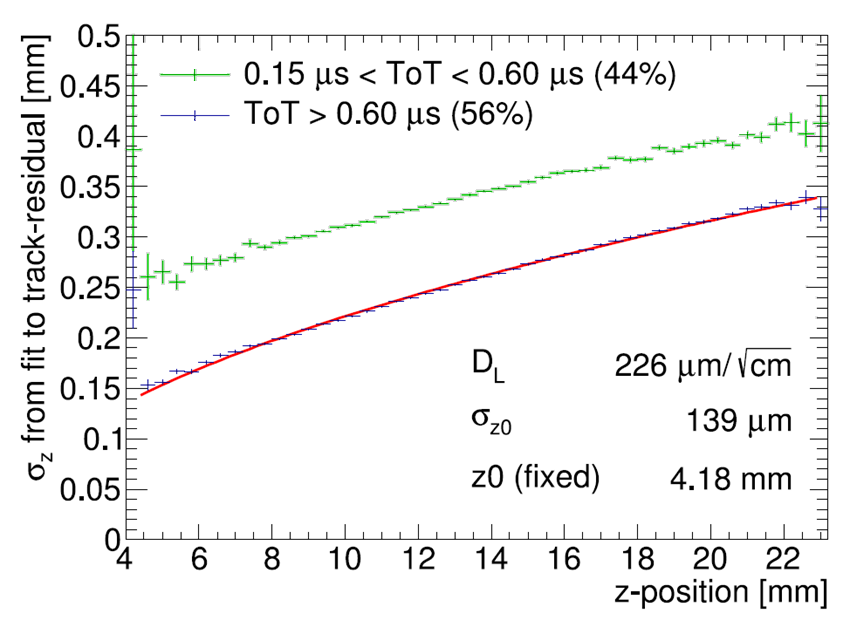 NIM https://doi.org/10.1016/j.nima.2018.08.012
Pixel TPC dEdx resolution
Truncated mean resolution is 4.1% for a 2.5 GeV electron for a 1 m long track 

Separation defined as 
S = (Ne − NMIP)/σe 
So 8σ MIP-e separation

Cluster counting based on the distance gives 10σ MIP-e separation or a resolution of 3.3%.
NIM https://doi.org/10.1016/j.nima.2018.08.012
Pixel TPC references
NIM https://doi.org/10.1016/j.nima.2018.08.012
Detailed references in the paper.

For more detailed information and results:
https://agenda.linearcollider.org/event/8067/timetable/#20190110.detailed  
For overview: LCTPC_PixelModule.pptx
For dEdx: LCTPC_PixelTopics.pptx
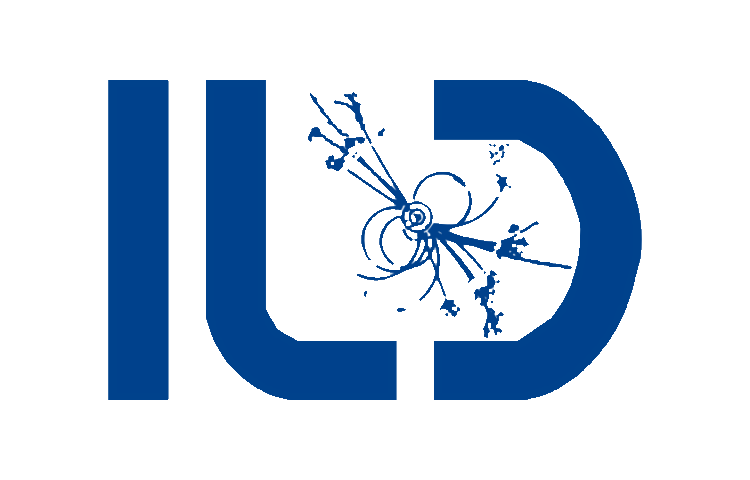 Pixel TPC
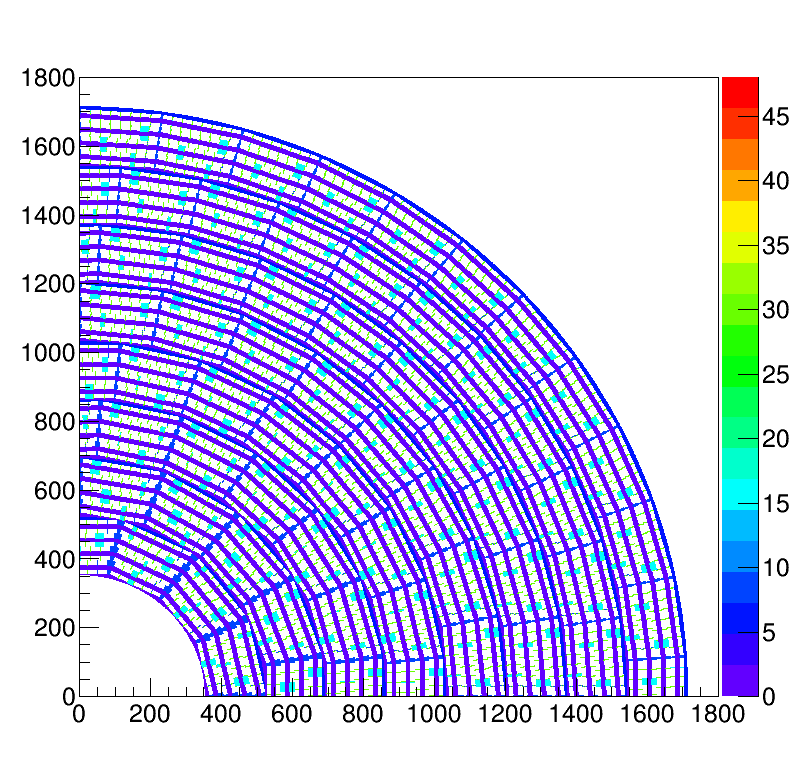 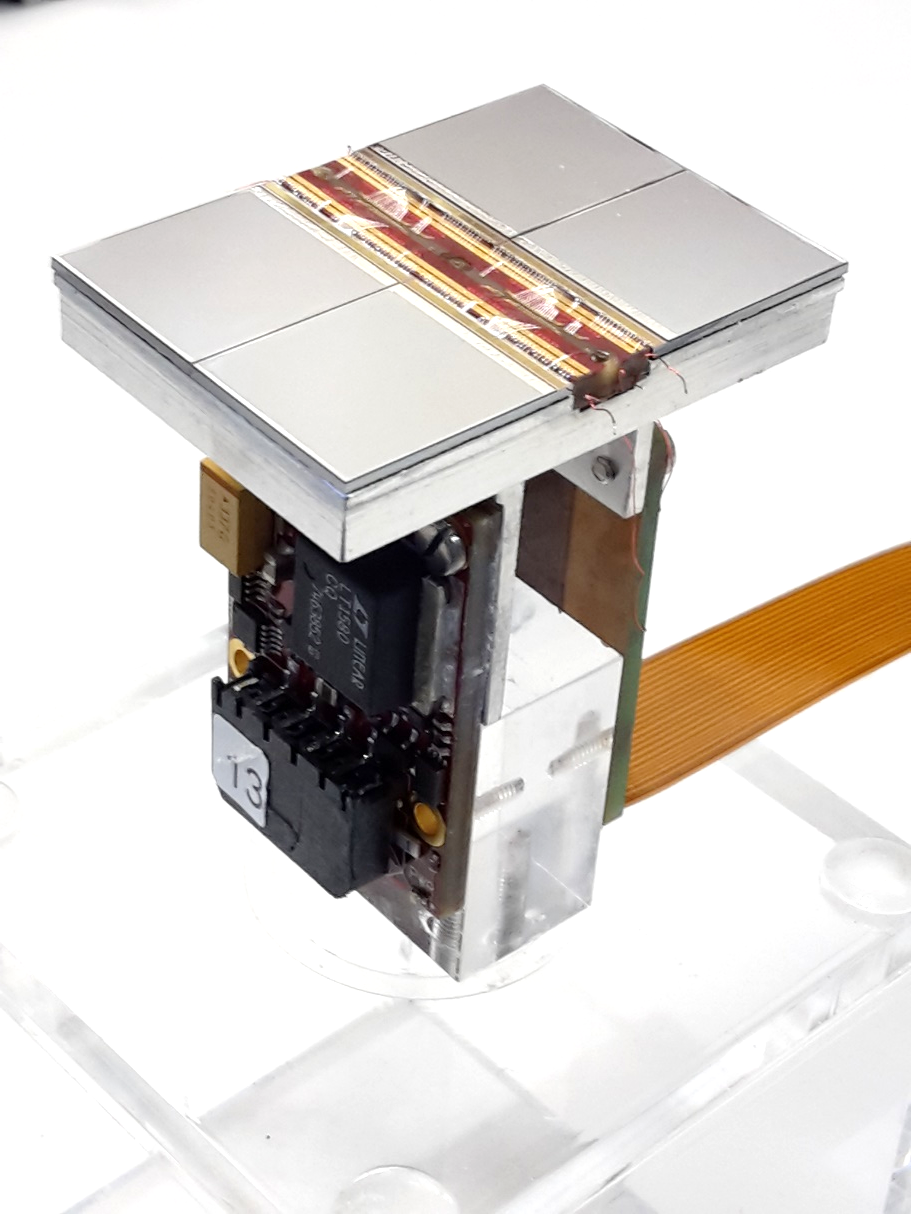 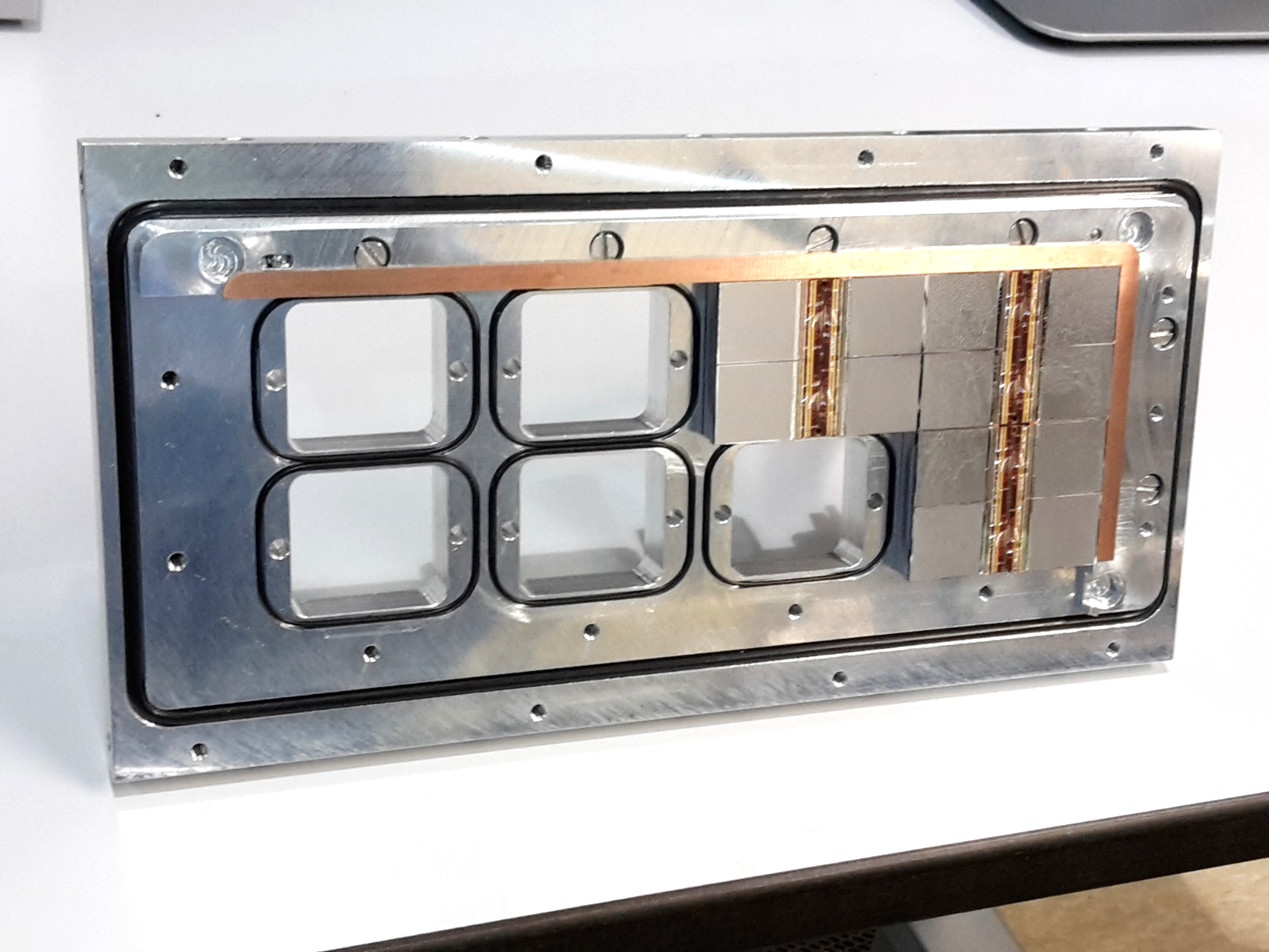 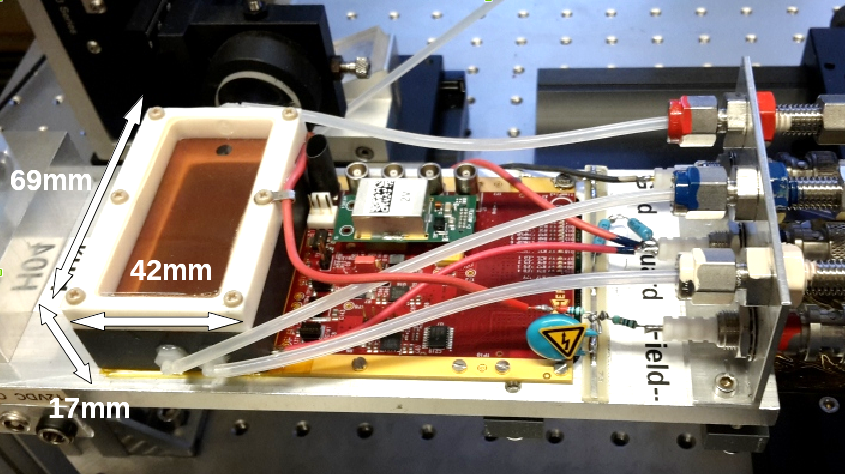 Single chip         Quad             Module                  TPC plane
2017                2018              2019
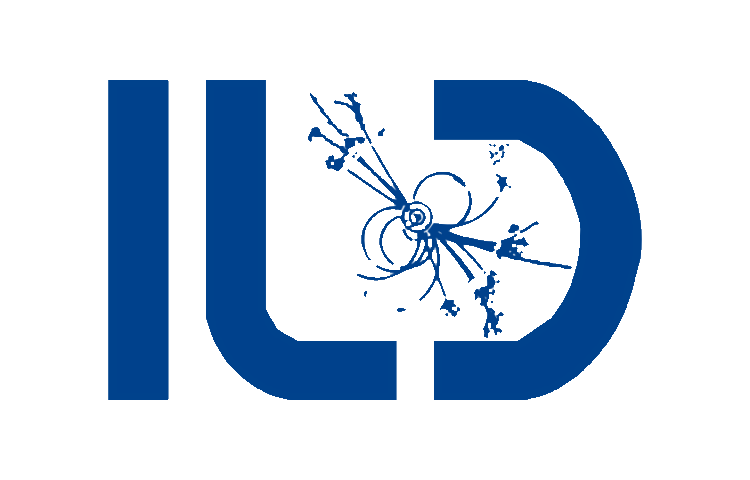